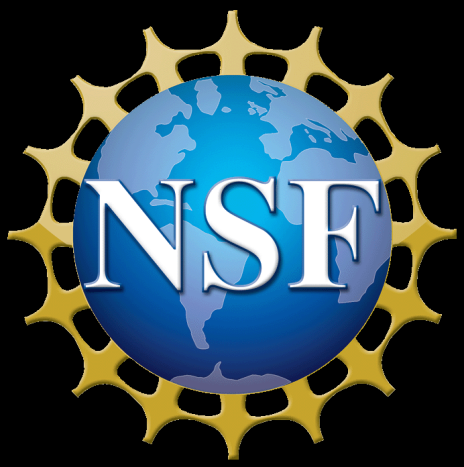 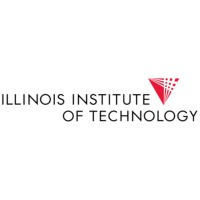 Development of a New Measure of Ethical Climate
Jill May, Alan Mead, IIT

Collaborators: Kemp Ellington, Daniel Gandara, IIT
[Speaker Notes: Include NSF and IIT Icons at the top]
Agenda
Purpose
Previous Measures
Team Ethical Climate Survey (TECS)
Initial Development
Additional Revisions
TECS v.3
Future of TECS
Ethical Climate
Ethical climate is defined as a type of work climate that reflects the organizational procedures, policies, and practices with moral consequences (Cullen & Martin, 2006).  
Ethical climate manages the organization’s norms and standards and practice for ethical behavior by influencing the shared perceptions of the individuals in the organization (Cullen et al., 2003).  

Ethical Climate Questionnaire (ECQ)
Victor and Cullen (1987,1988)
Developed for use in business
20-26 items
ECQ- proposed Dimensions
Victor & Cullen  (1993)
ECQ supported Dimensions
Support for 5 factors:  Lemmergaard & Lauridsen  (2008) Martin & Cullen (2006)
TECS Initial Scales
Initial scales proposed
Friendship/Team Interest*: make decisions based on what is best for the team’s interests
Laws and Codes*: put emphasis on laws and codes when making ethical considerations
Personal morality*:  consider ethical issues from their individual moral codes
Rules and procedures*: emphasis on making ethical decisions based on rules set by the program or school
Self-Interest*: consideration of self before the team or community
Care: team interdependence, comprehension of situational context, and not exploiting vulnerable         communities/stakeholders.   
Interdisciplinary professional ethics: individuals bring in the ethics of their profession to team discussion
TECS
70 items 
Initial reliability- alpha=0.80
SME panel 
Removed 5 items 
Added 6 items
Altered additional items 
Dealing with adversity: how the team makes decisions under stressful situations 
Shared ethics model: recognition and discussion of ethical issues
Results- 2012 Administration
Spring 2012
n= 305
Added items for five scales
TECS Administration 3
Fall 2012
59 items 
EFA with 12 potential solutions 
n=521
Short form
19 items 
Four strongest loading items from each factor
n=518
Alpha=.79
Future of TECS
CFA
Short form
4 items on personal morality
Building team level data 
Validation 
Correlate with ECQ
Correlate with peer ratings
Acknowledgements
National Science Foundation

Partners at Purdue, Lehigh University, and Michigan Tech
Sample TECS Items -1
Friendship: 
My team shares a common understanding of "right and wrong.“
Laws and Codes
Only rarely does my team discuss how laws or codes apply to our project.
Personal Morality
Even though I am part of a team, I decide for myself what is ethical.
Rules and Procedures
Sometimes, a team has to do things that bend the rules.
[Speaker Notes: Also include sample ECQ slide?]
Sample tecs  items -2
Self-interest
People in my team mainly put themselves before the team.
Shared  Ethics Model
Most people on my team wouldn't speak up if the group was making a decision that was wrong.
Interdisciplinary Professional Ethics
On my team, we believe that every student can bring a unique perspective when making ethical decisions.
Care
My team thinks about what impact our work will have on the community at large.
TECS Scale Definitions
From ECQ:

Self Interest (Individual-Egoism)
Definition: consideration of self before the team or community
 
Friendship/Team (Individual-Benevolence)
Definition: make decisions based on what is best for the team’s interests
 
Laws and Codes (P-C)
Definition: the team puts emphasis on laws and codes when making ethical considerations
 
Personal Morality (P-I)
Definition: team members consider ethical issues from their individual moral codes

Rules and Procedures (PL)
Definition: emphasis on making ethical decisions based on rules set by the program or school
TECs scale Definitions 2
Care ethics
Definition: captures team interdependence,
comprehension of situational context, and not 
exploiting vulnerable communities/stakeholders.  

When Push Comes to Shove
Definition: how the team makes decisions under stressful situations 

Interdisciplinary Ethics
Definition: individuals bring in the ethics of their profession to team discussion.